Фестиваль «Семья – суперсила России»
Идеалы воспитания: начнём с себя
Клочкова Зоя
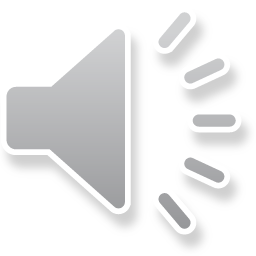 Идеальное воспитание – это разностороннее развитие ребенка.
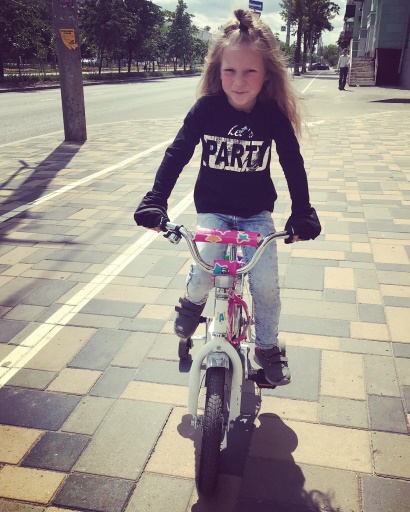 Спорт в жизни ребенка это не только физическое развитие, но и развитие таких полезных качеств как: успех, усердие, настойчивость, ответственность.
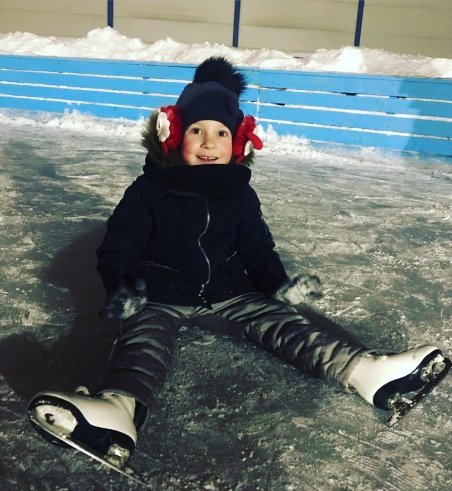 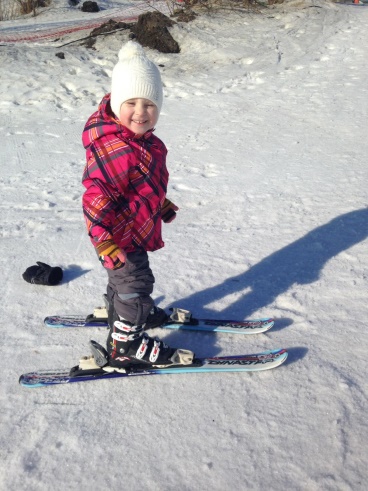 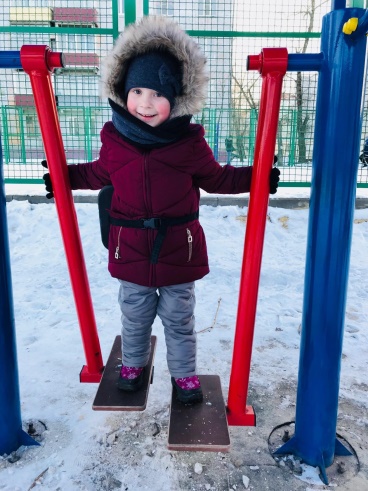 Идеальное воспитание – это разностороннее развитие ребенка.
Хореография, цирковая гимнастика, танцы призваны развивать выносливость, ловкость, гибкость, чувства ритма, формировать красивые манеры, походку, осанку.
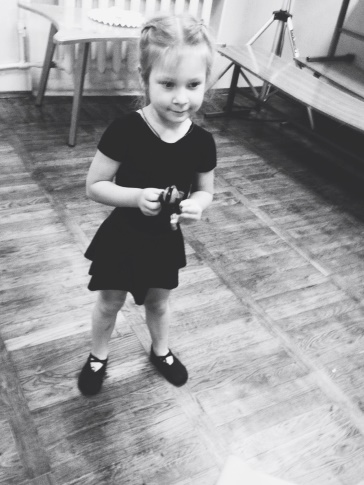 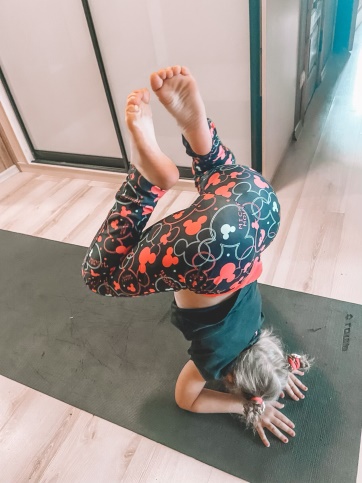 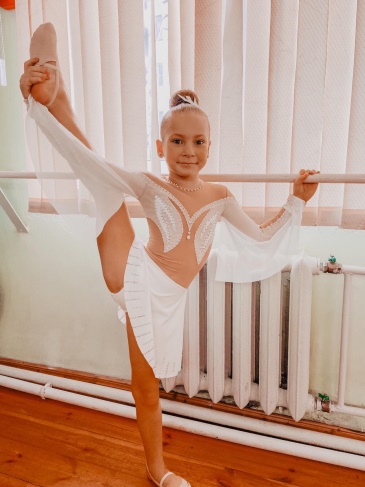 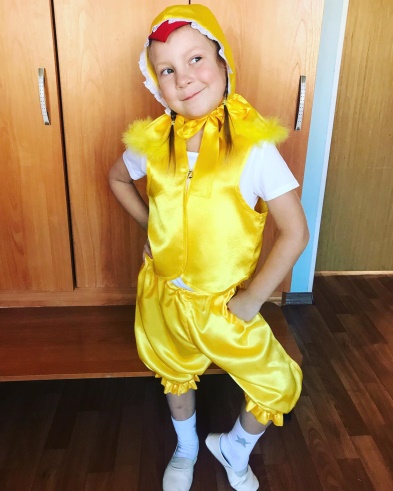 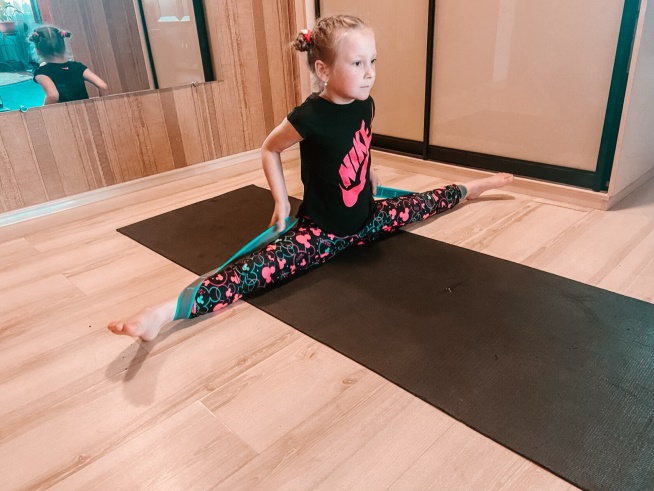 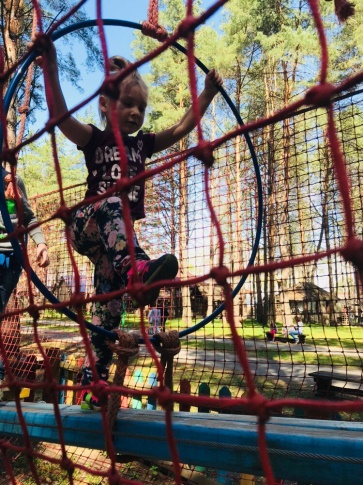 Идеальное воспитание – это разностороннее развитие ребенка.
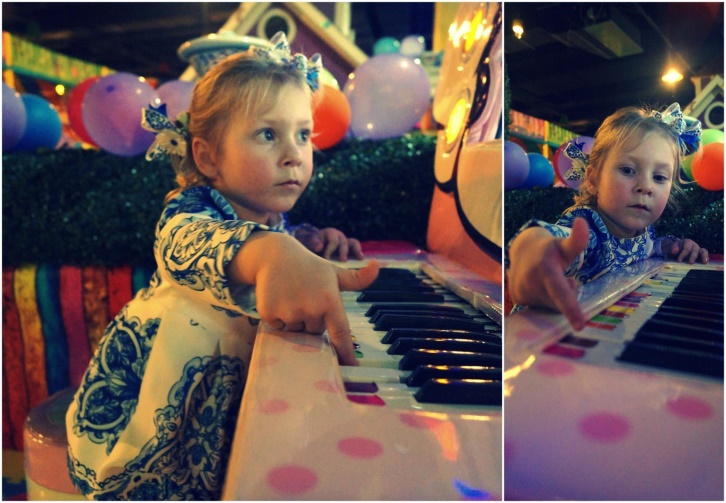 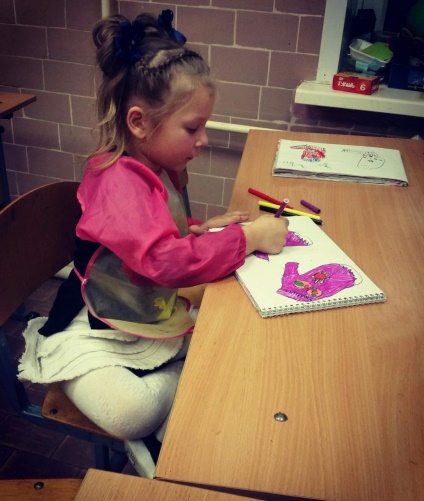 Творческий процесс обогащает детский внутренний мир, делает ребенка добрее и гуманнее. Рисуя или лепя, ребенок развивает фантазию, моторику, открывает мир красок, цвета, текстур и материалов.
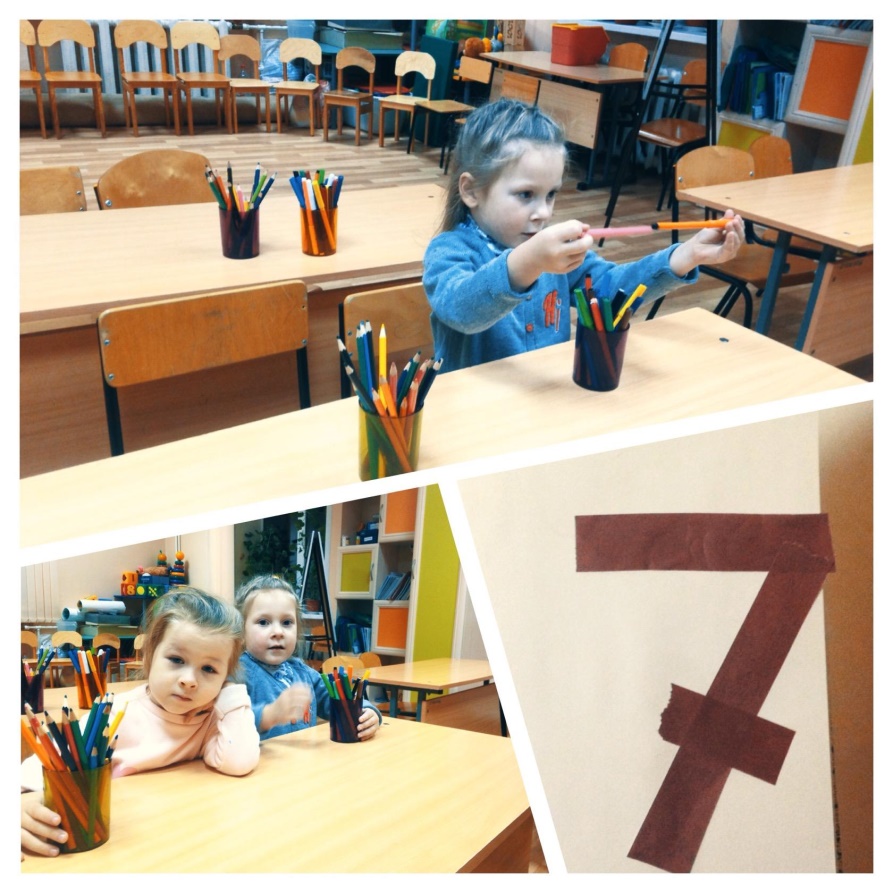 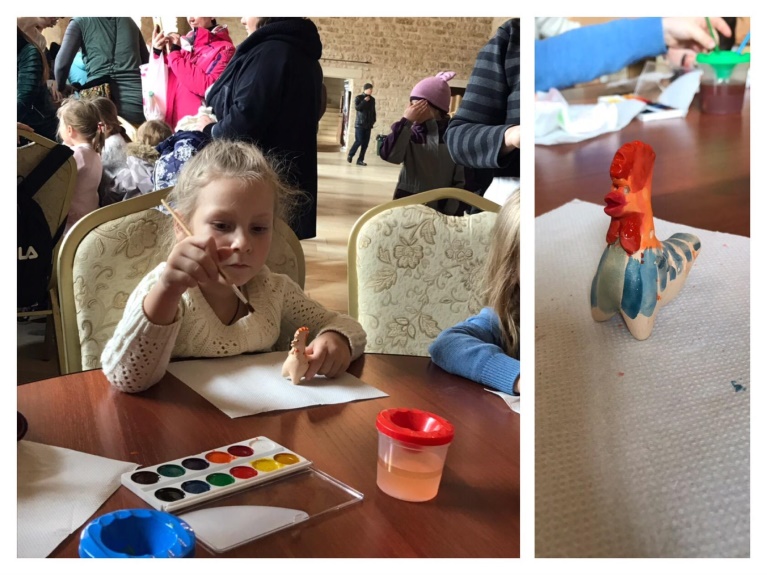 Идеальное воспитание – это начать с себя, воспитывать на собственном примере.
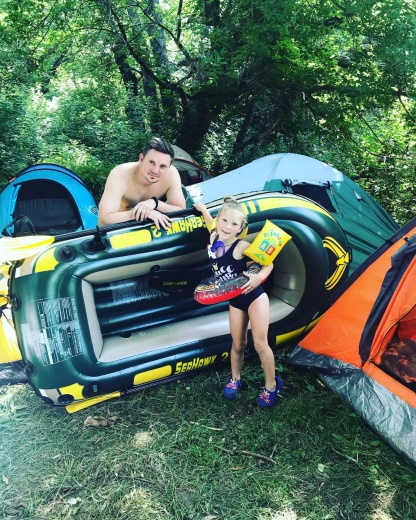 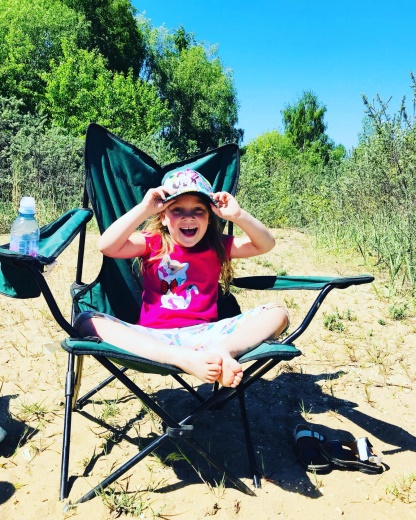 Важную роль в воспитании ребенка играют путешествия и совместное время провождение с семьей.
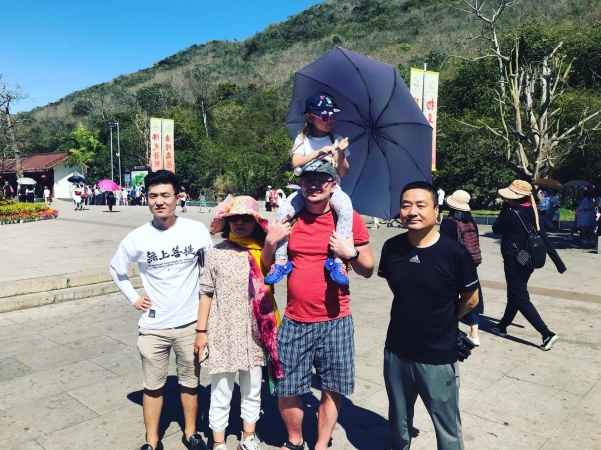 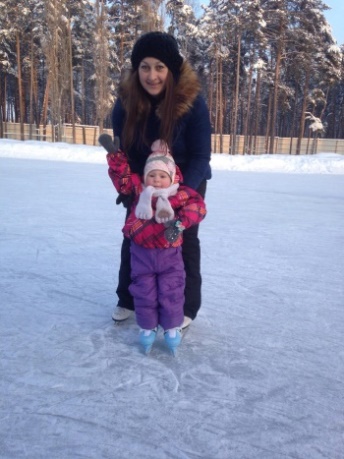 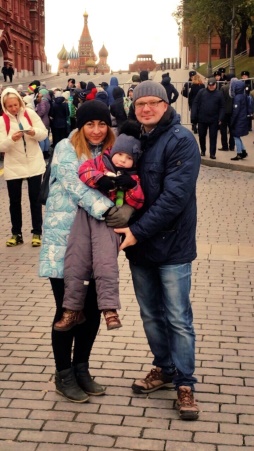 Идеальное воспитание – это начать с себя, воспитывать на собственном примере.
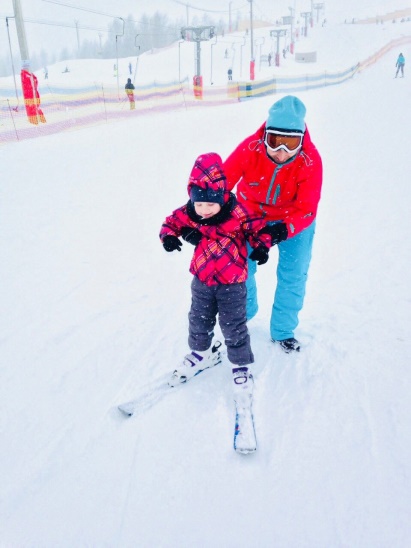 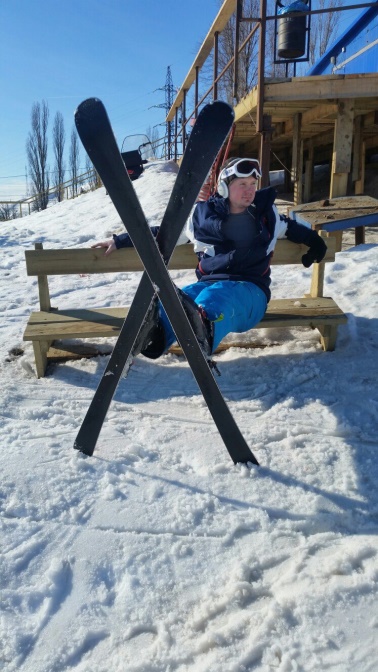 Важно в воспитании ребенка, когда несколько поколений занимаются одним любимым делом и на своем примере прививают любовь к нему.
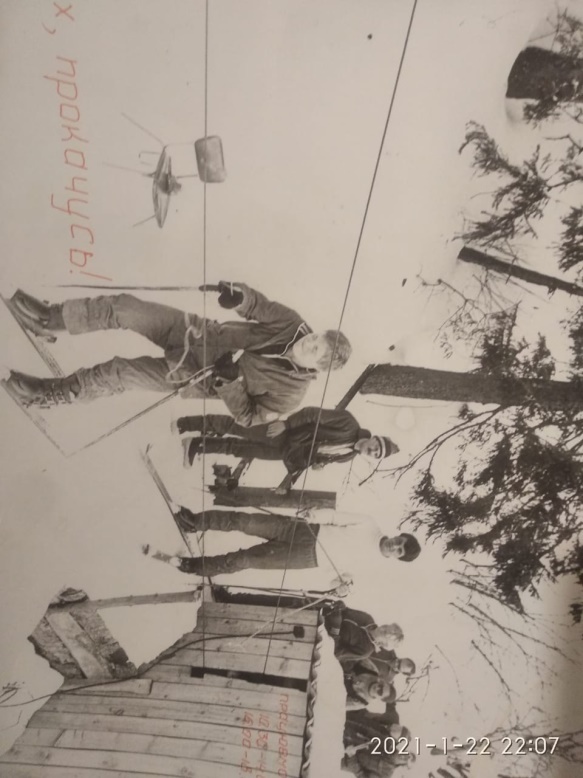 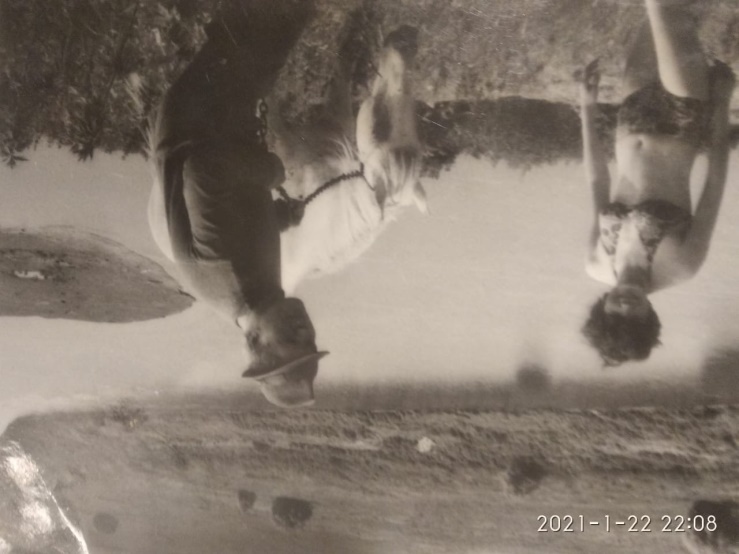 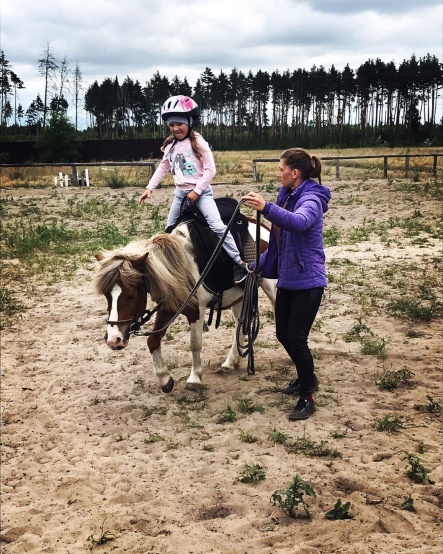 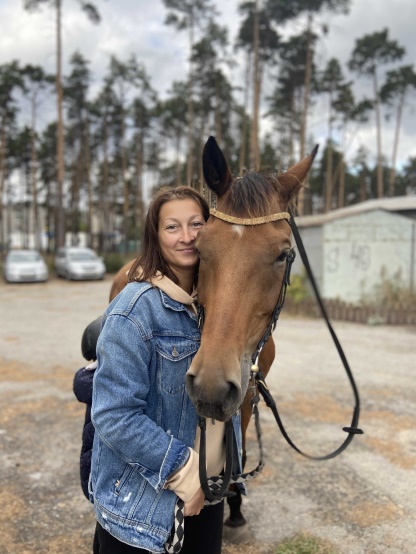 Идеальное воспитание – это начать с себя, воспитывать на собственном примере.
Очень важно чтобы в воспитании ребенка присутствовала преемственность поколений, передавались семейные традиции и ценности. Это и есть идеалы воспитания!!!
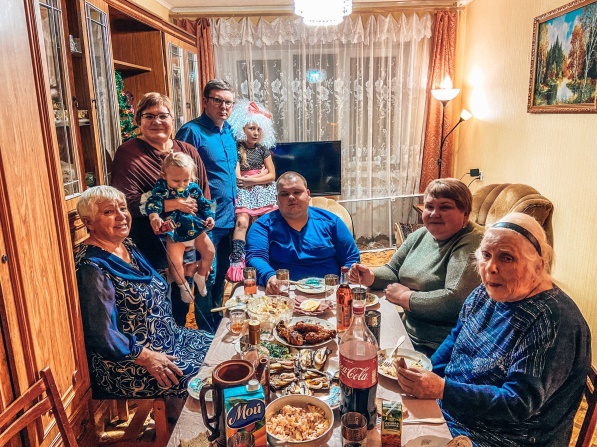 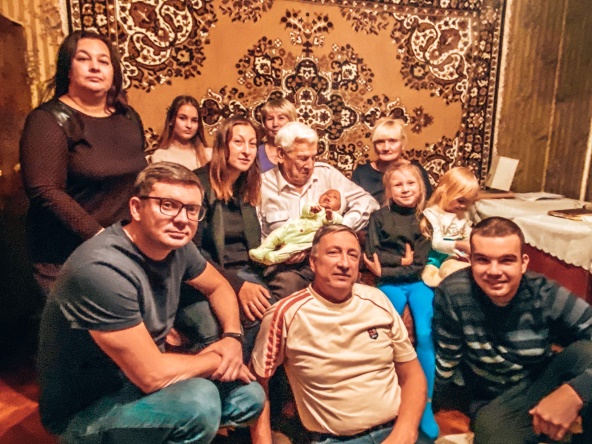 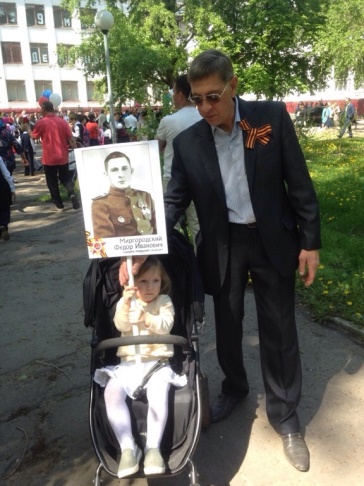 Спасибо за внимание!